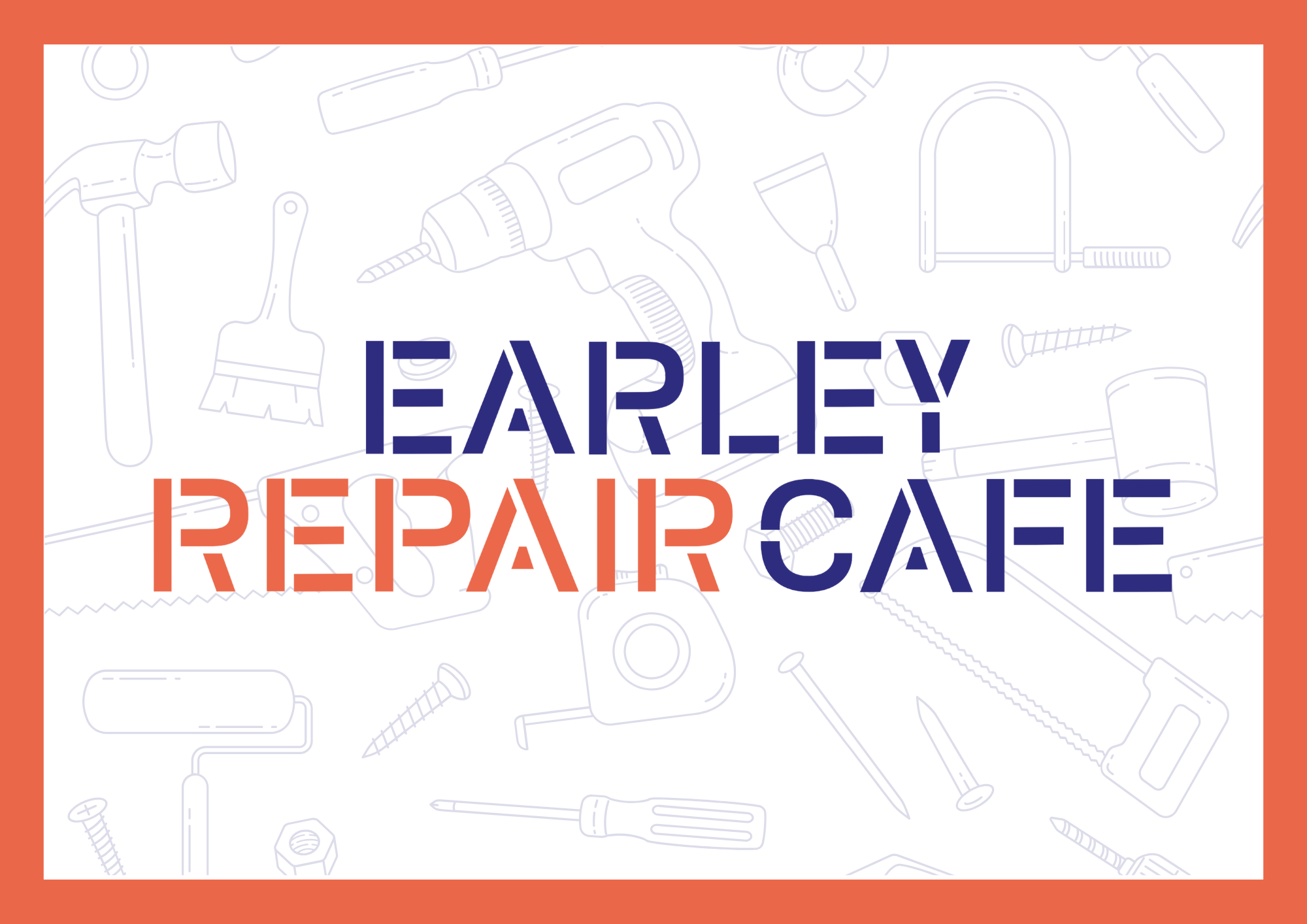 A Bit of Background

Over 2,500 Repair Cafés worldwide

Aims
to reduce landfill
tackle “throw away” culture
pass on valuable skills 

Donation based
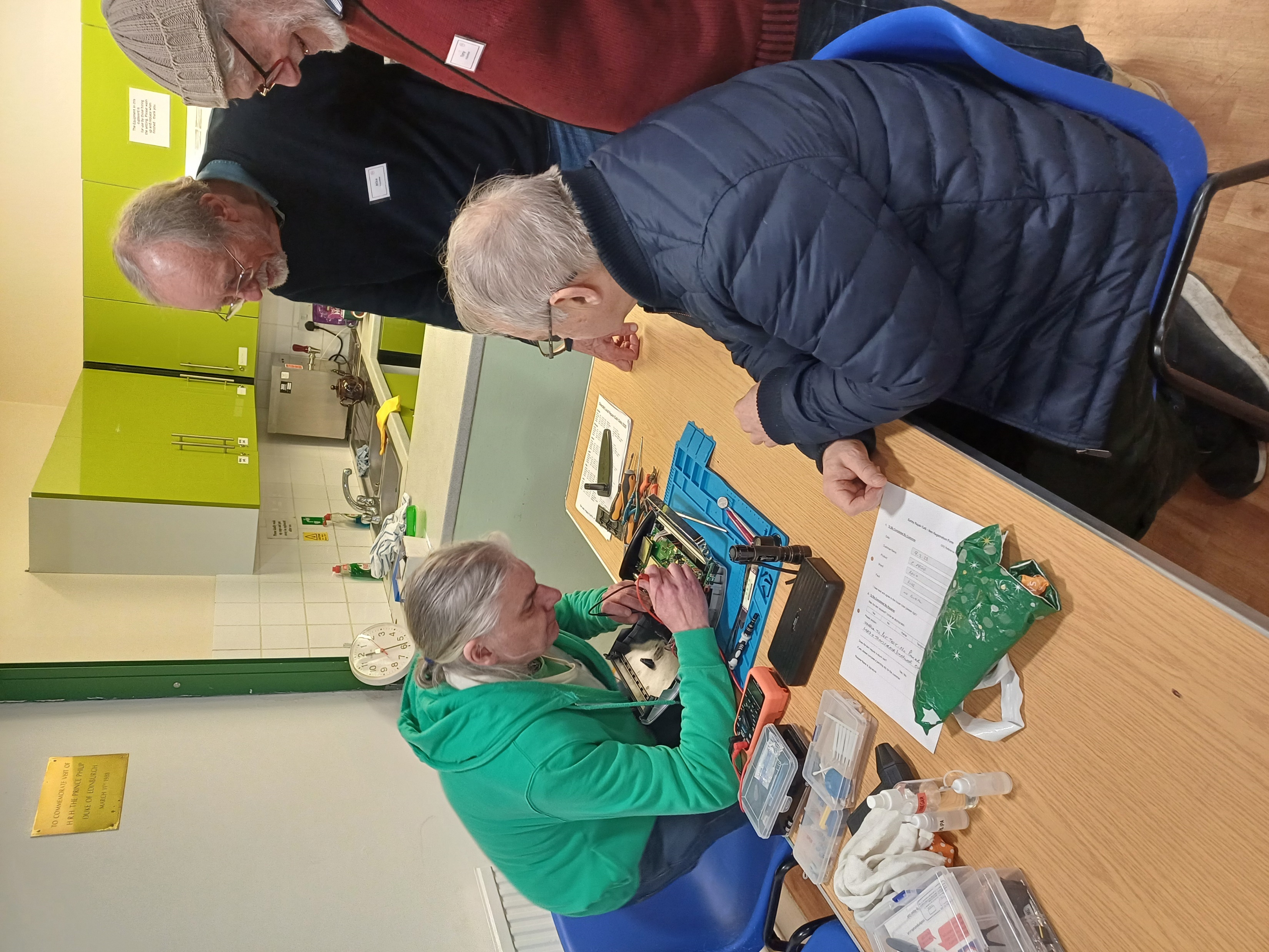 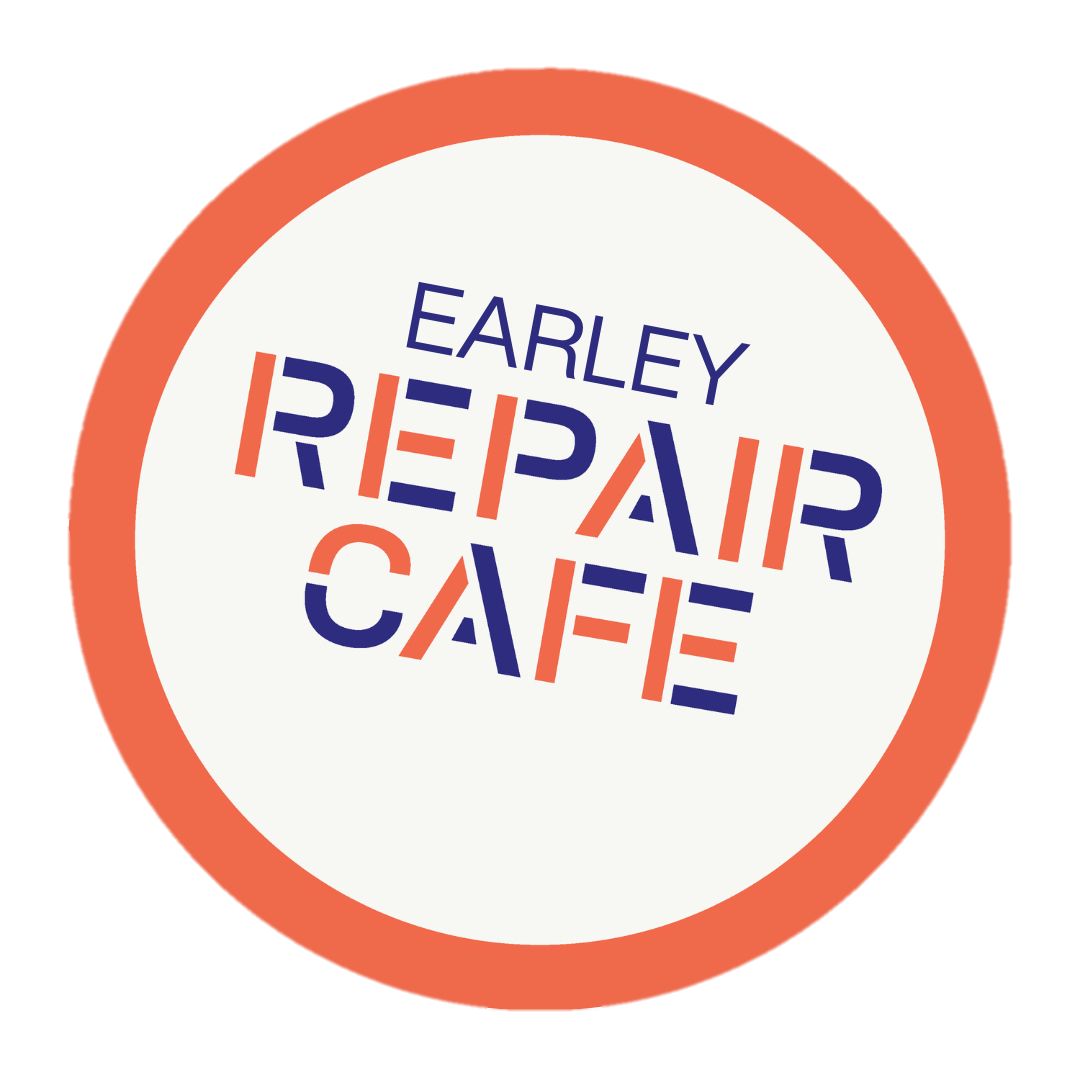 The Earley Repair Café opened its doors on Sunday 13th October 2024
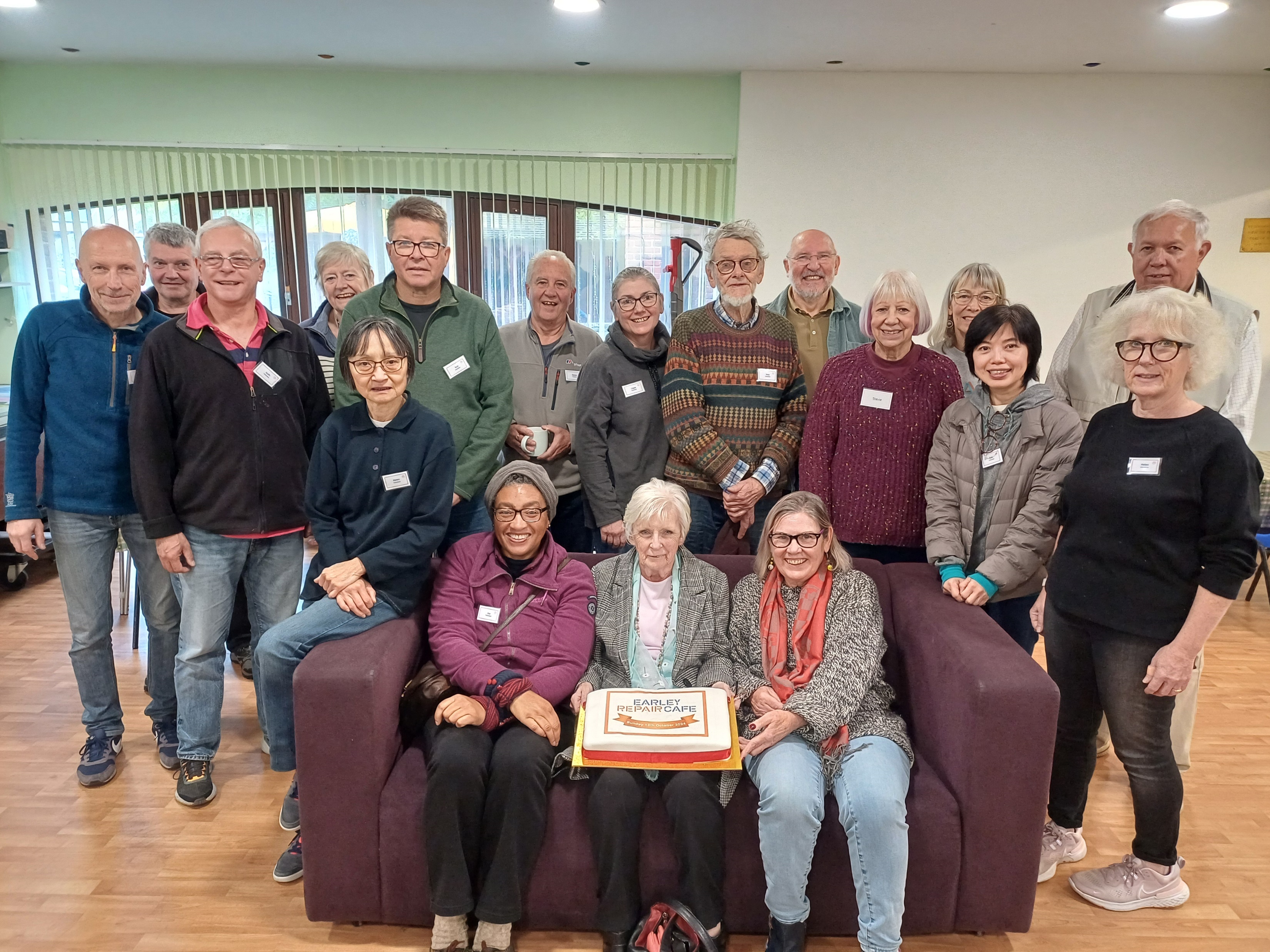 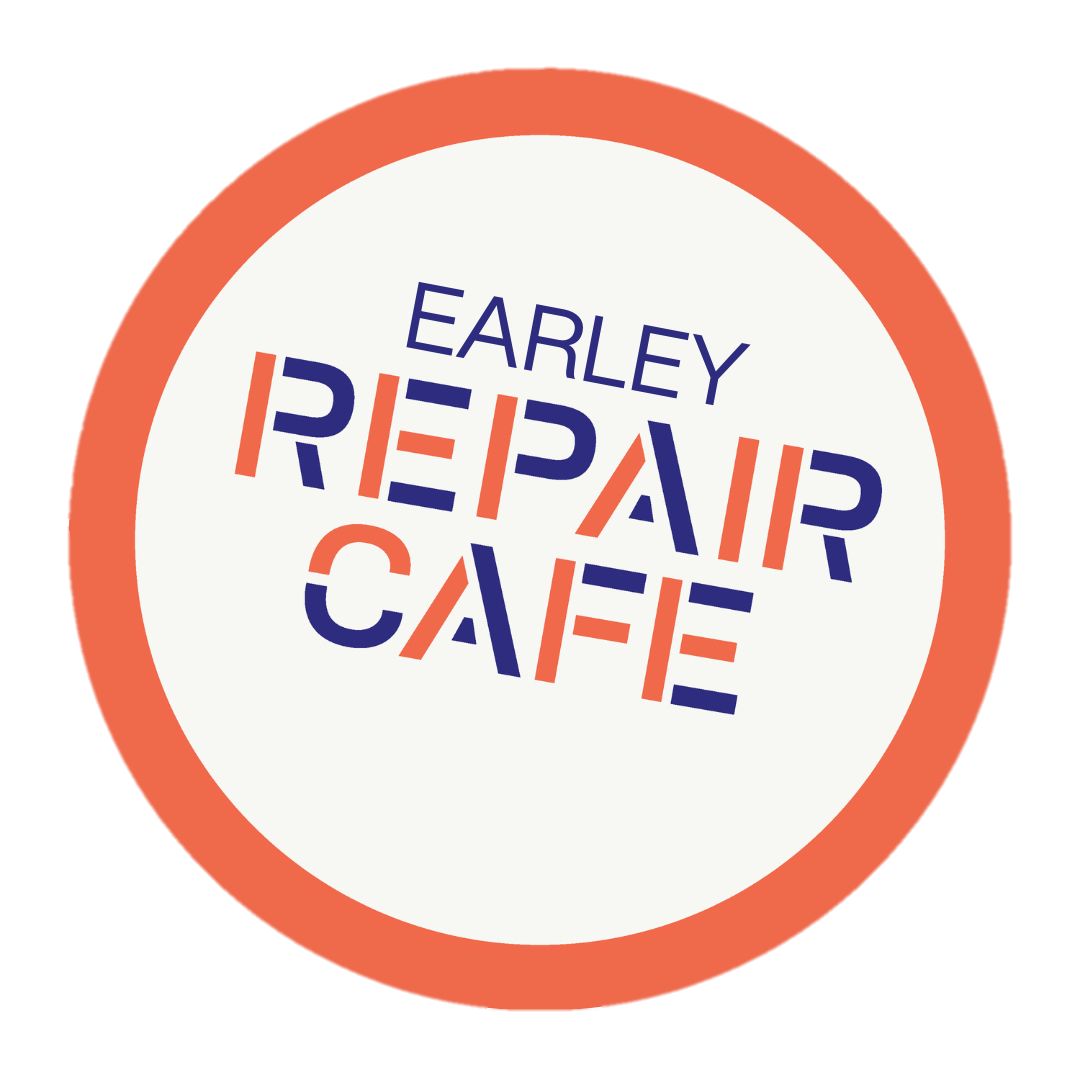 When and where is the Earley Repair Café?
Second Sunday of the month
10am – 1pm
Centrepoint Community Centre
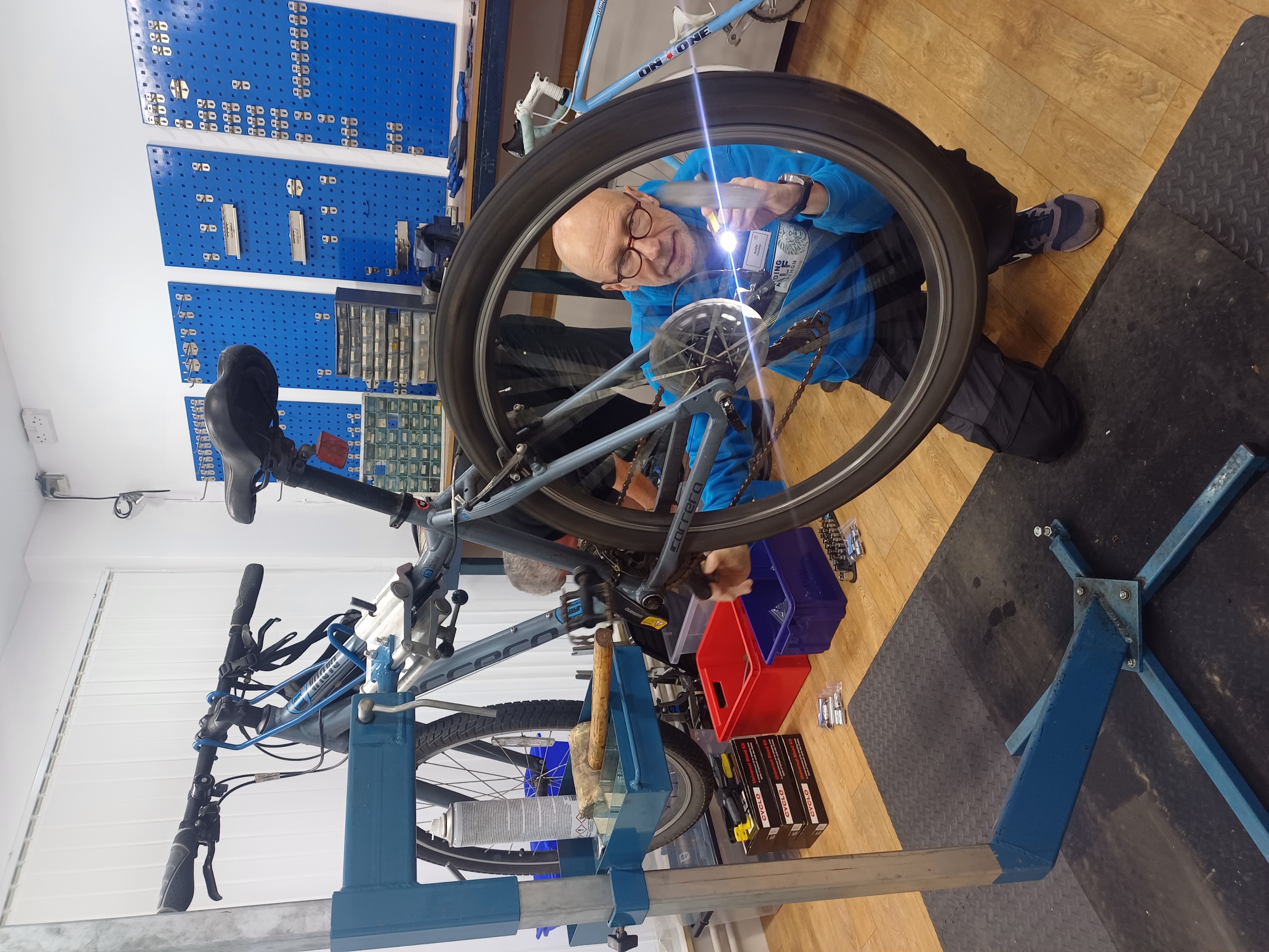 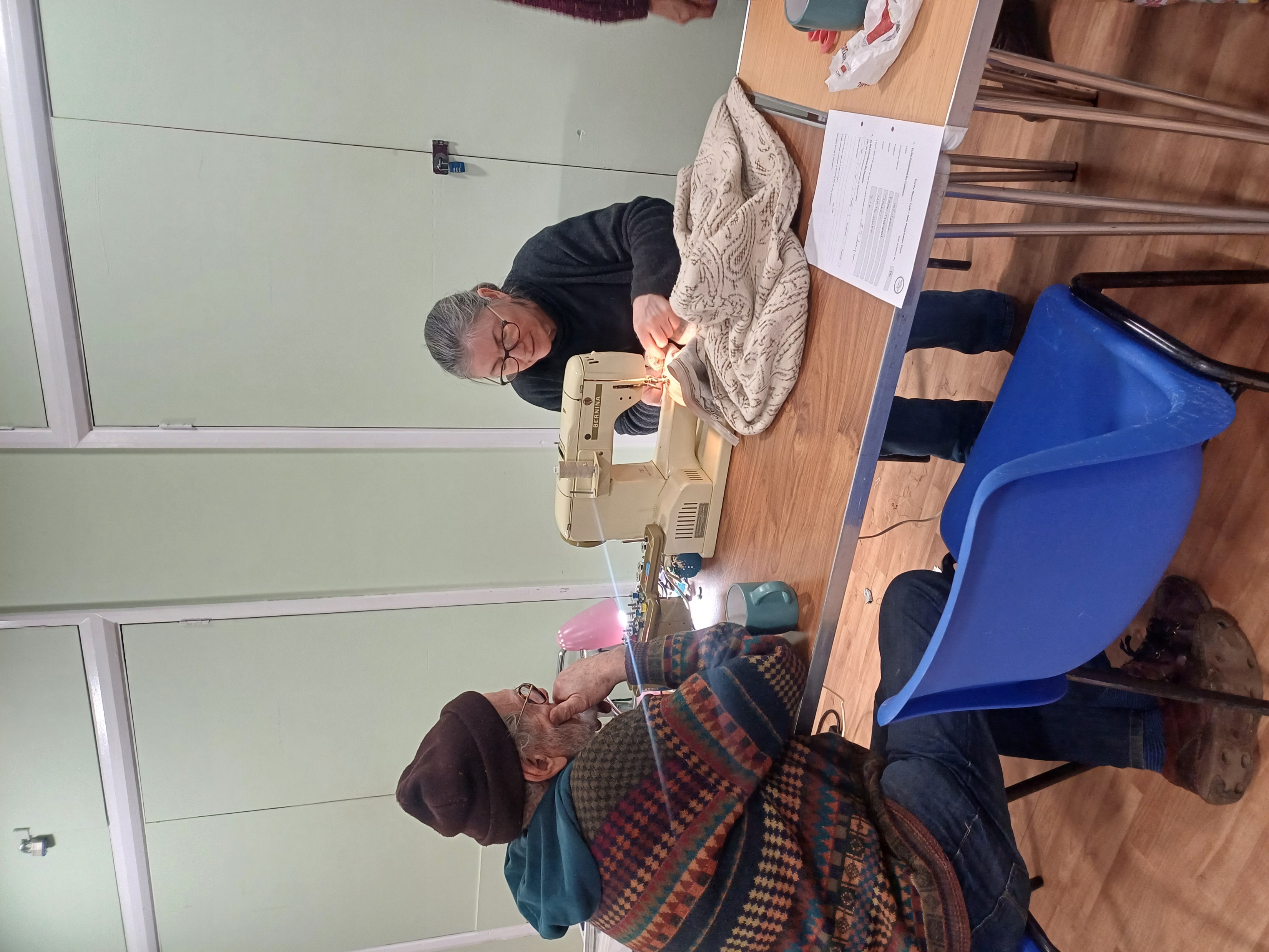 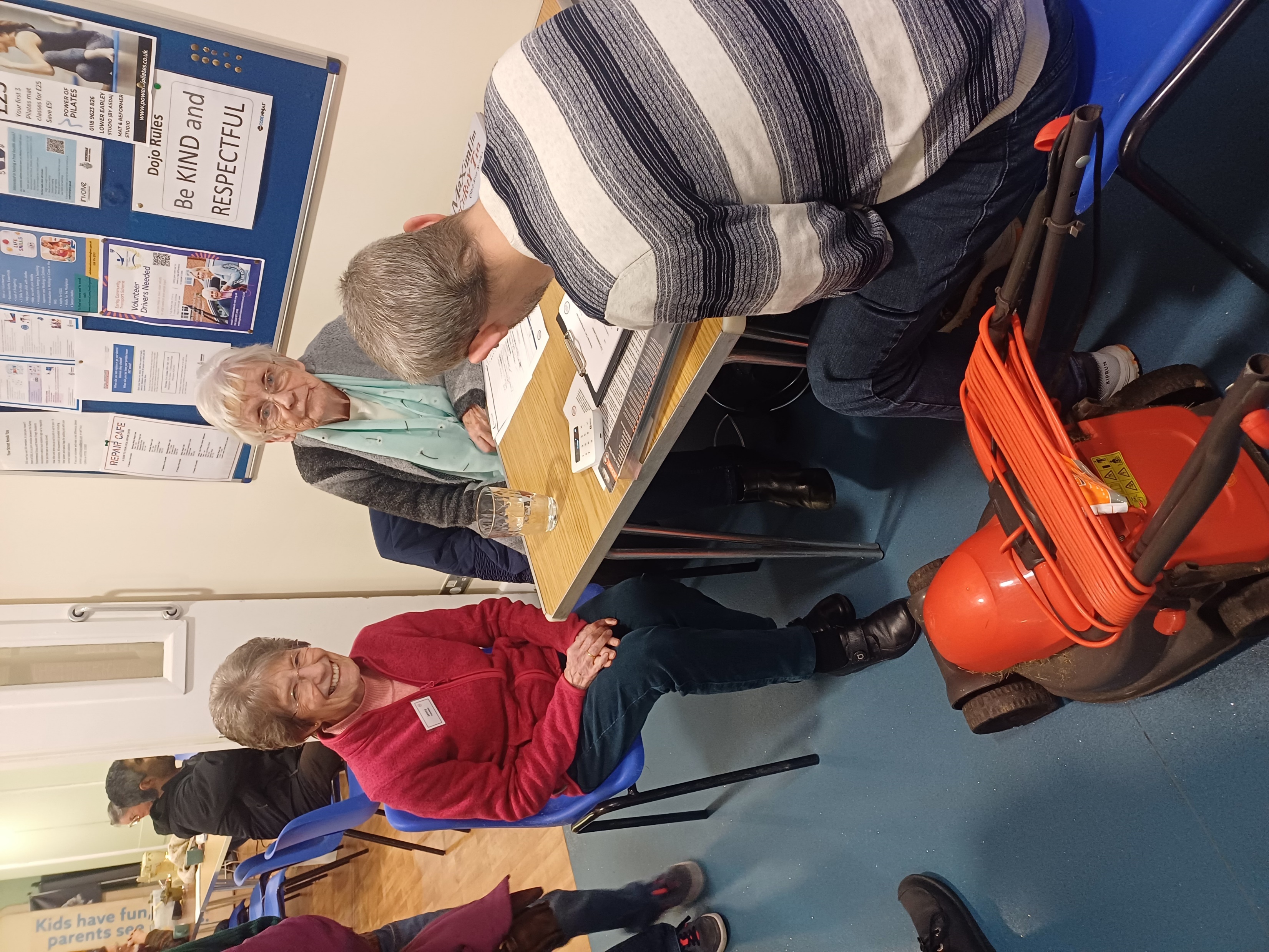 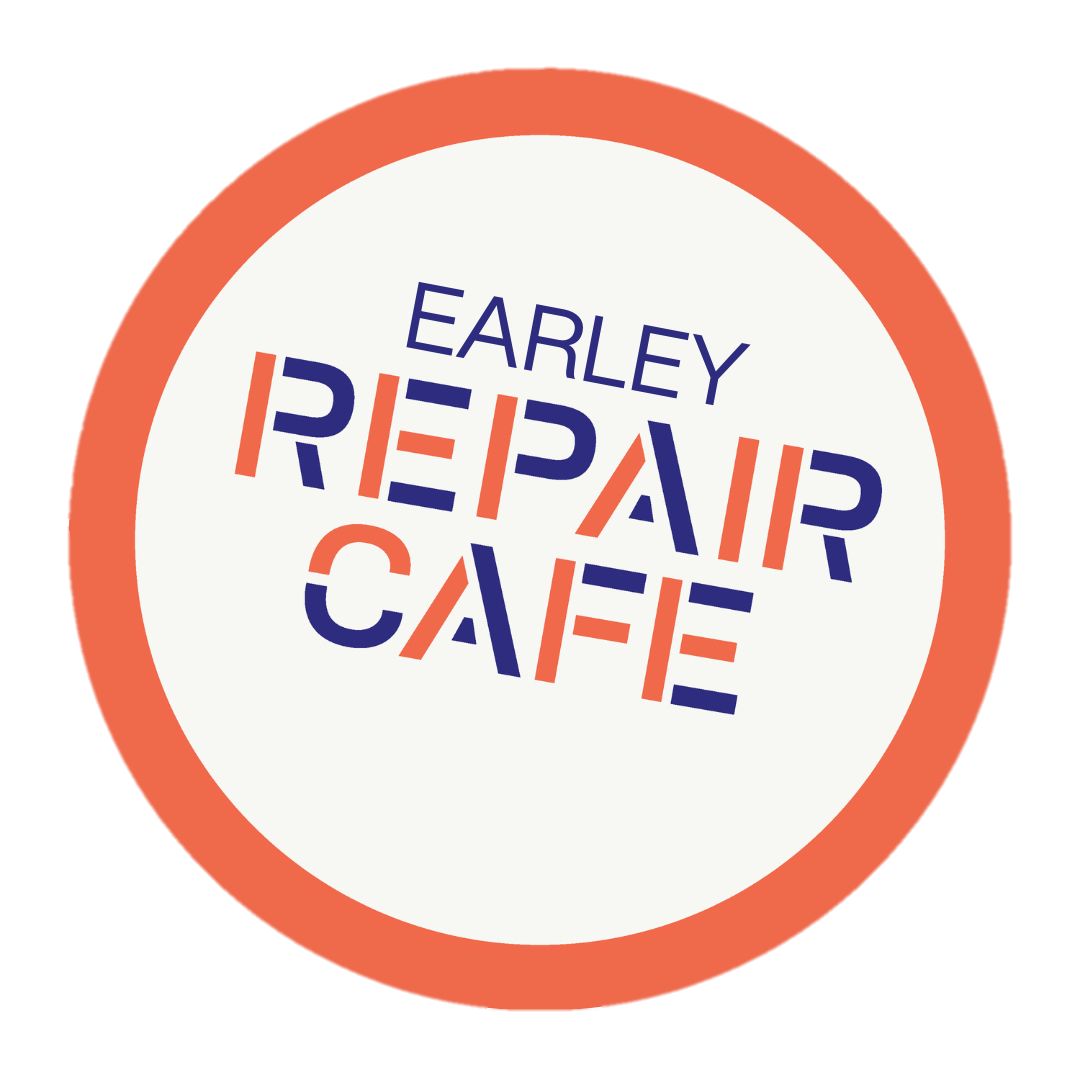 What do we repair?
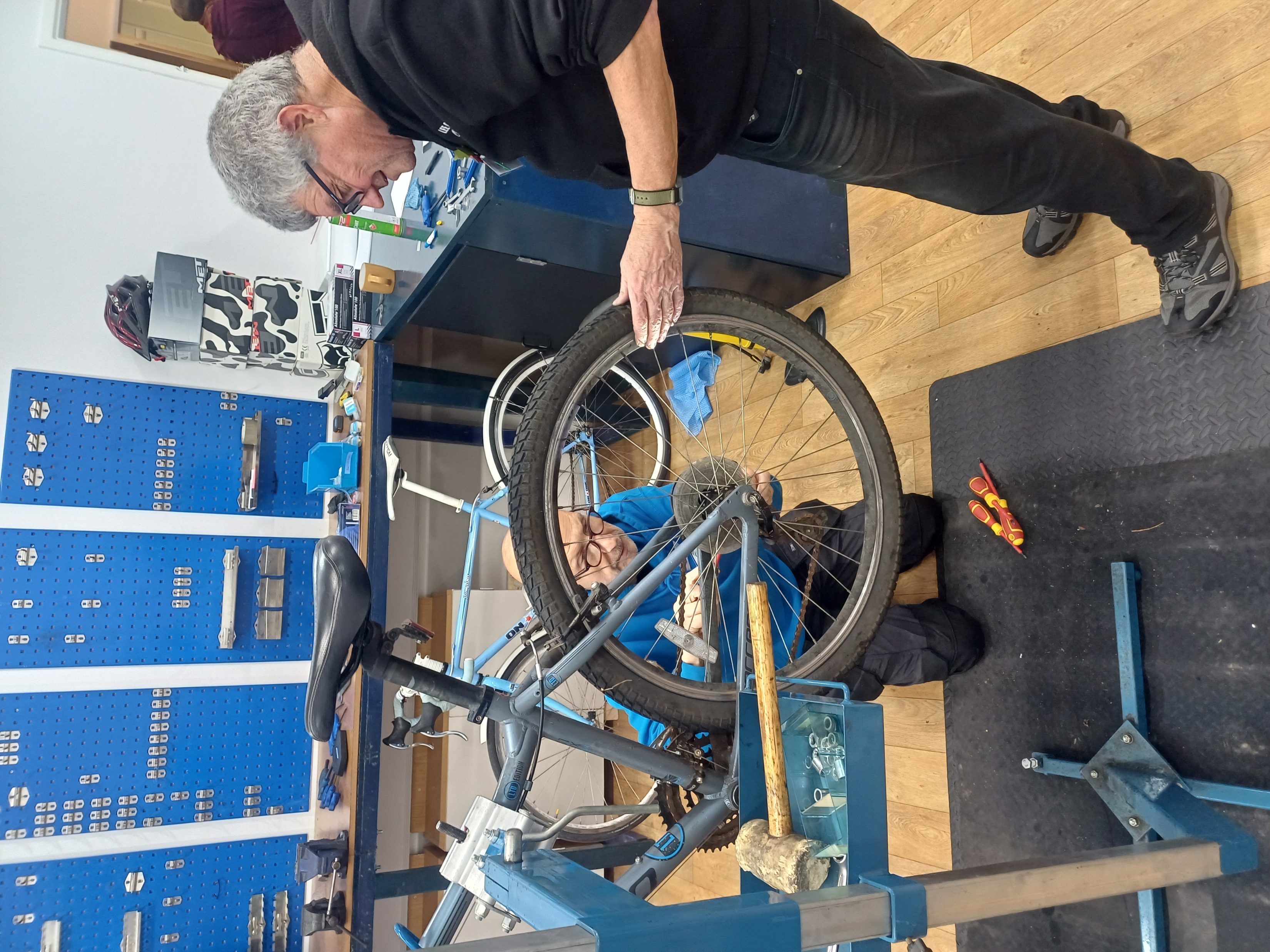 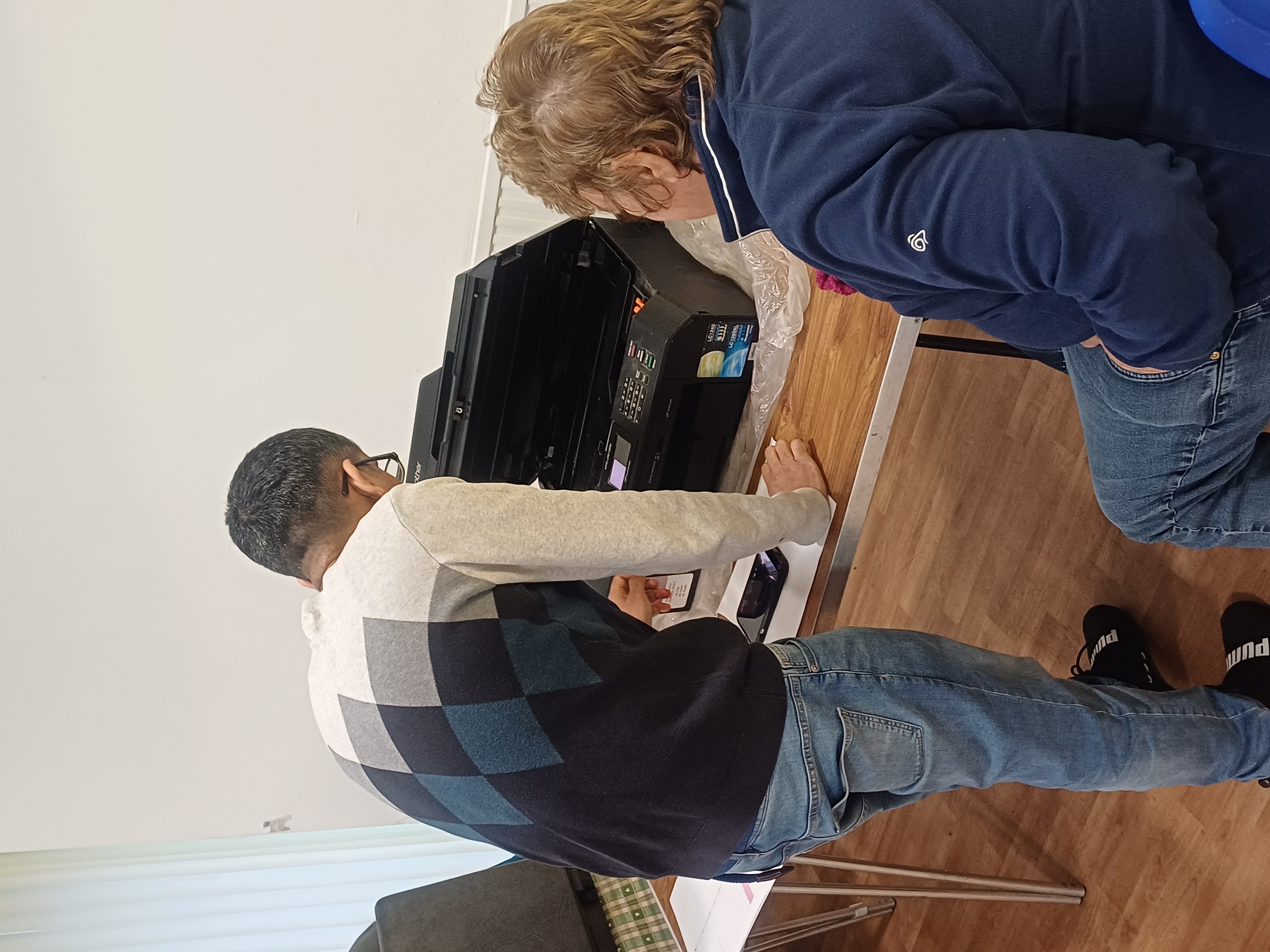 Textiles / clothing
Soft toys
Bikes
Electronics
Small kitchen appliances
Toys
Tools / garden equipment
Furniture
Ornaments
Bags			

							etc etc etc………
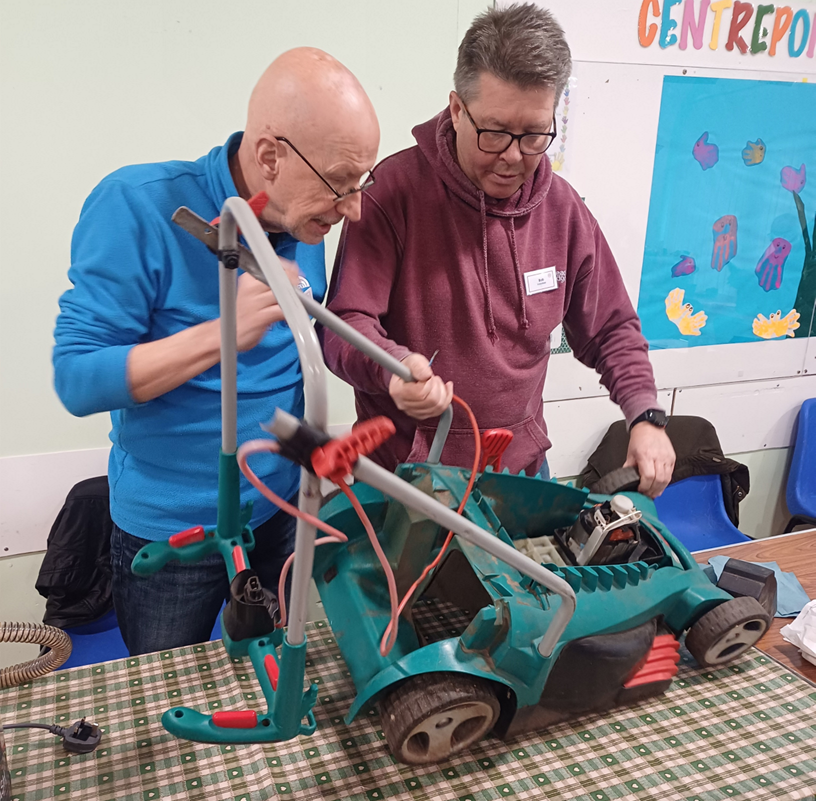 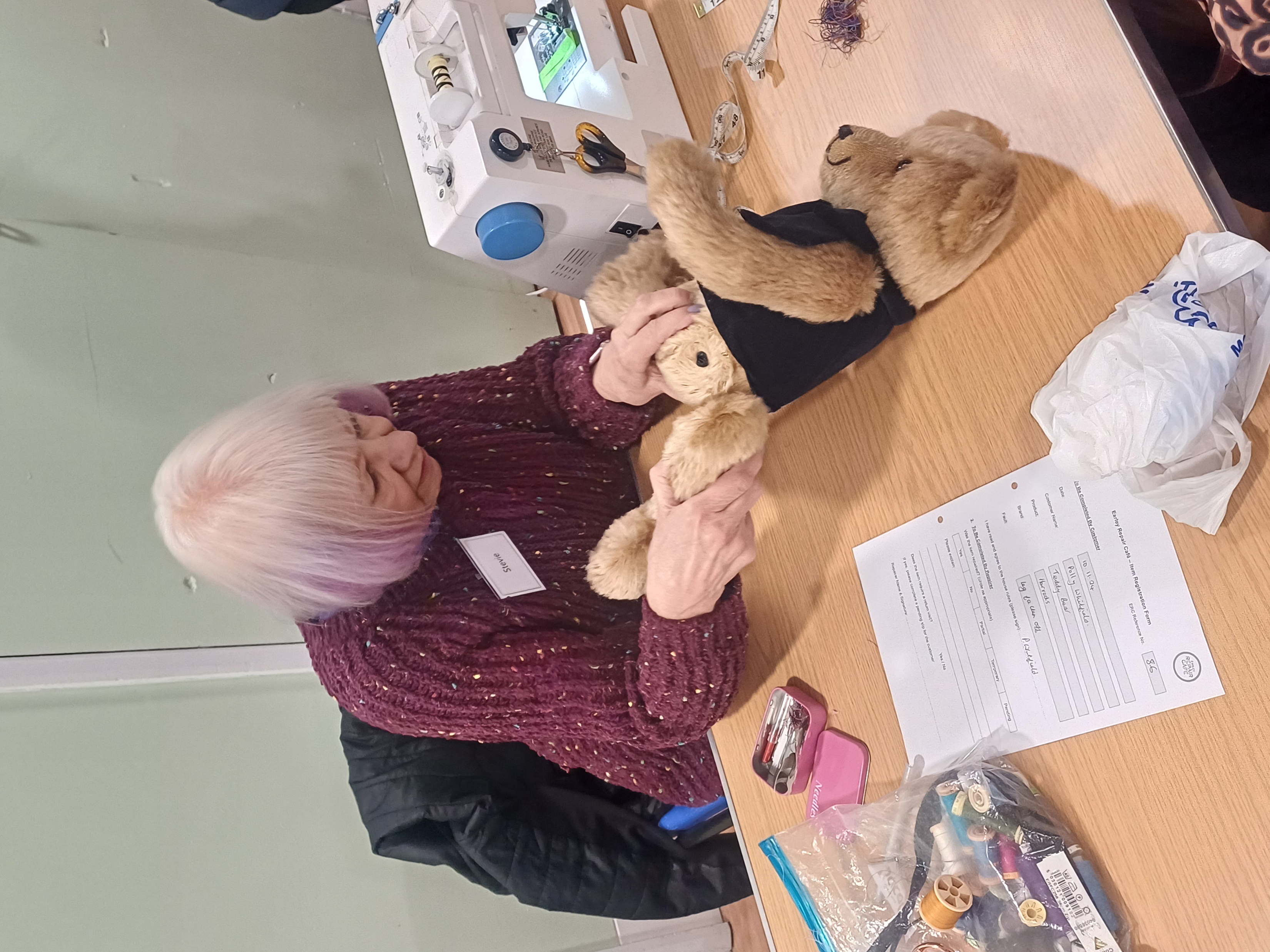 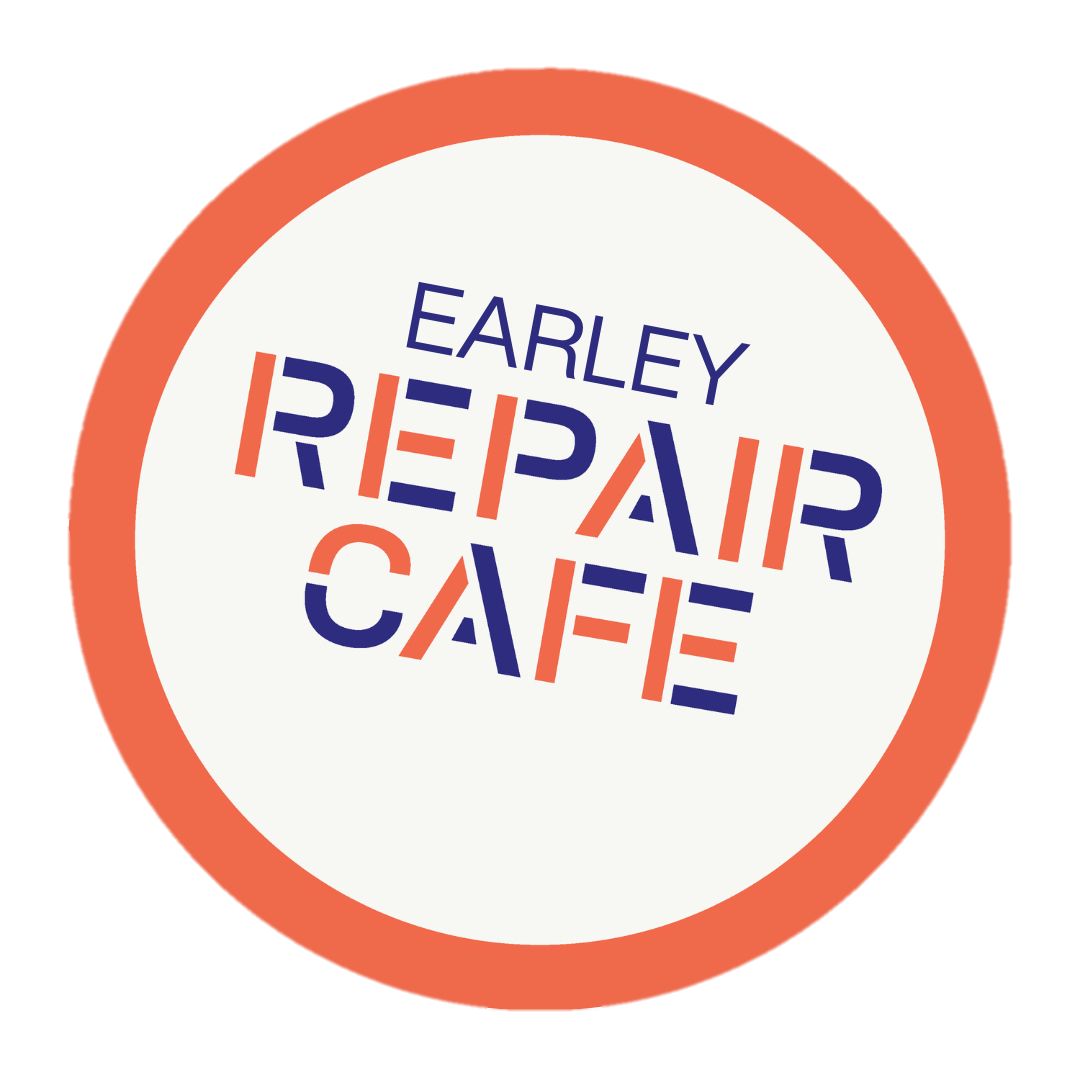 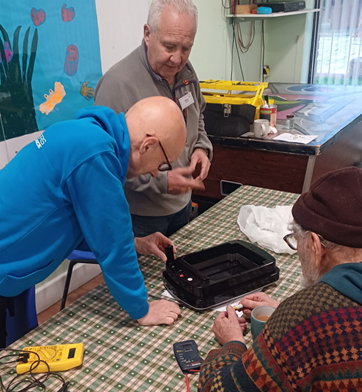 Who’s Involved?

5 organisers

28 volunteers signed up 
(usually 14 – 18 attend each session)

3 volunteer roles

Repairers
Reception & Registration
Café
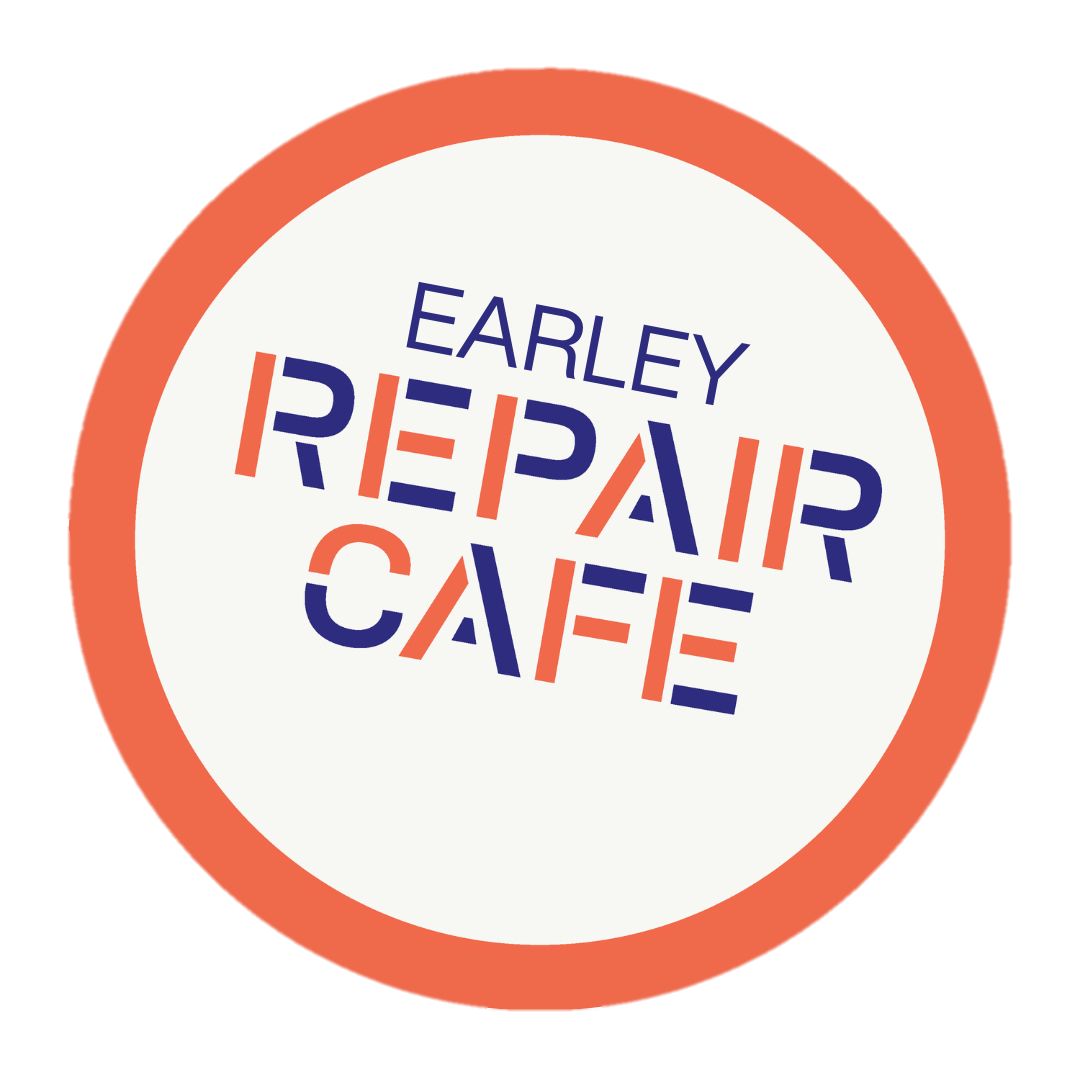 At the first session:
19 volunteers attended
47 items were registered
21 of these were fully repaired (plus 6 pending/partial repairs)
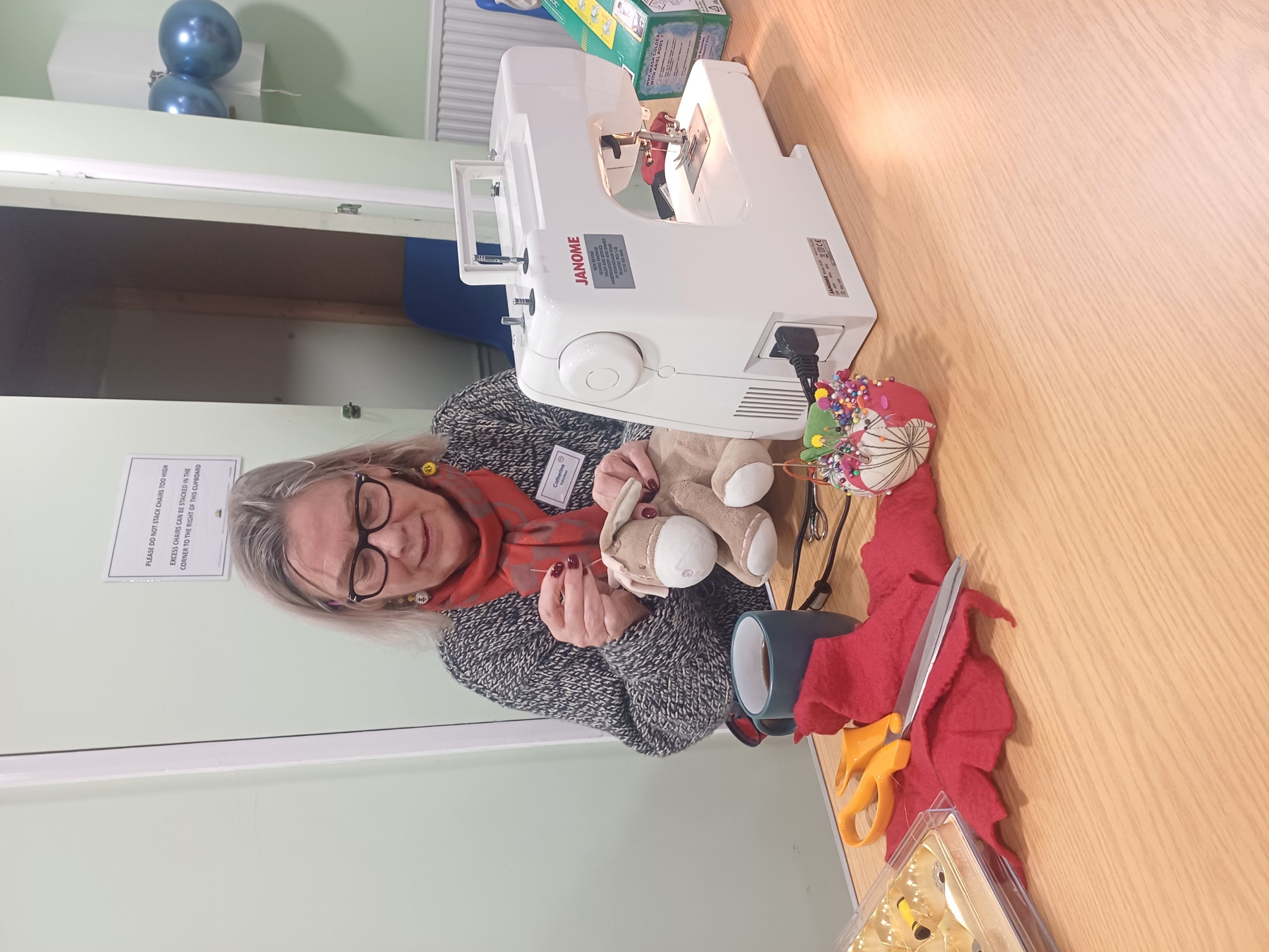 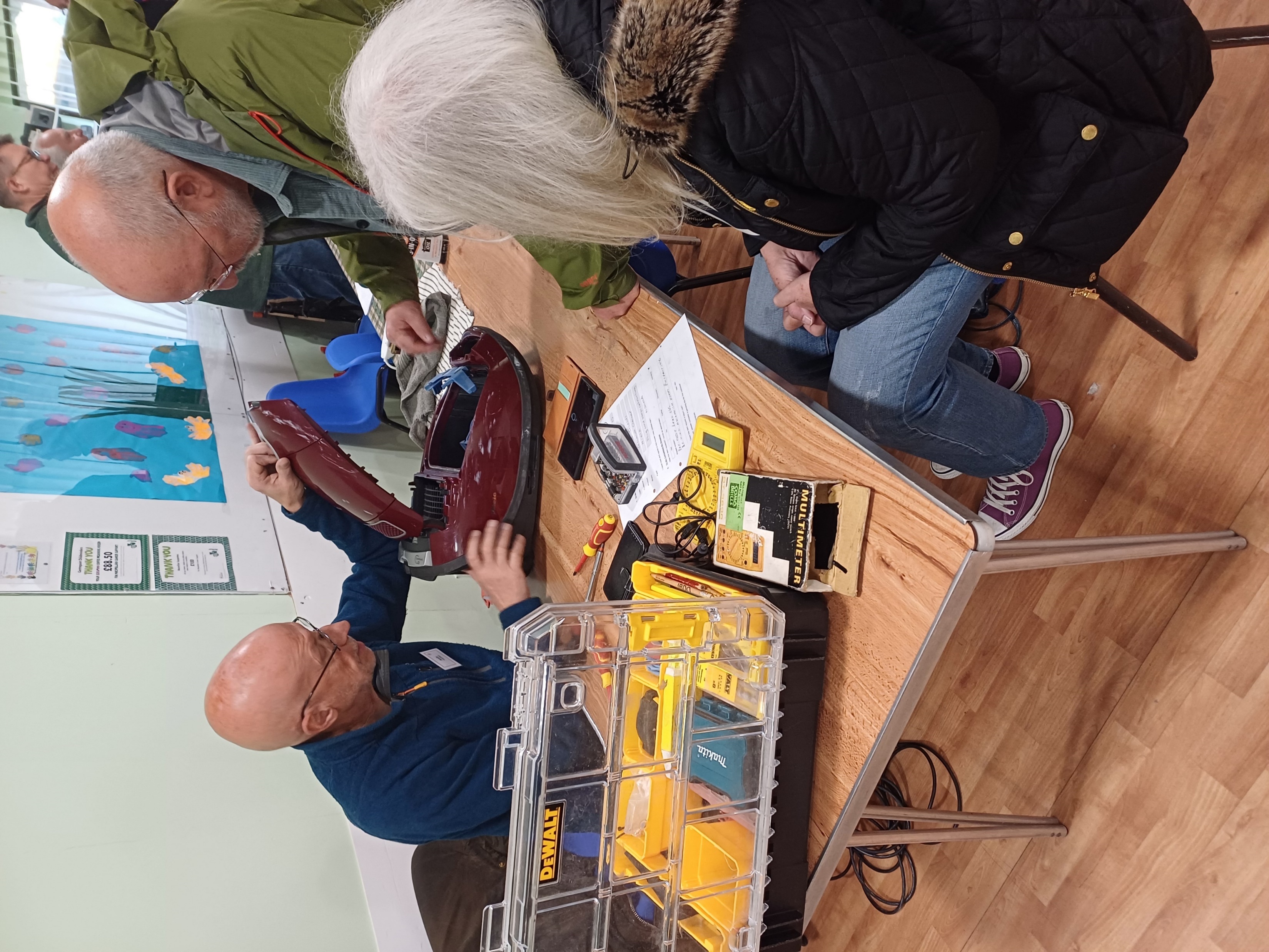 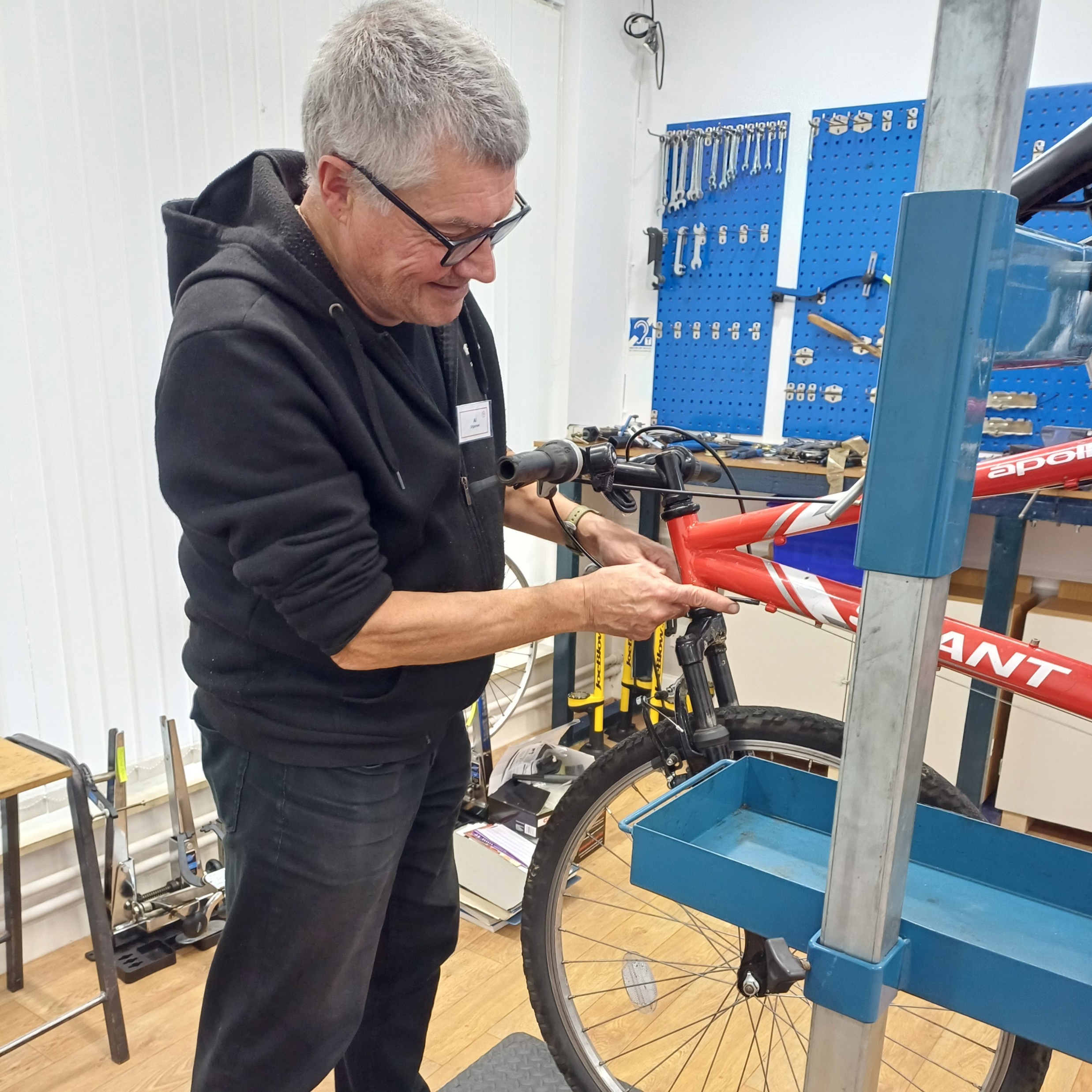 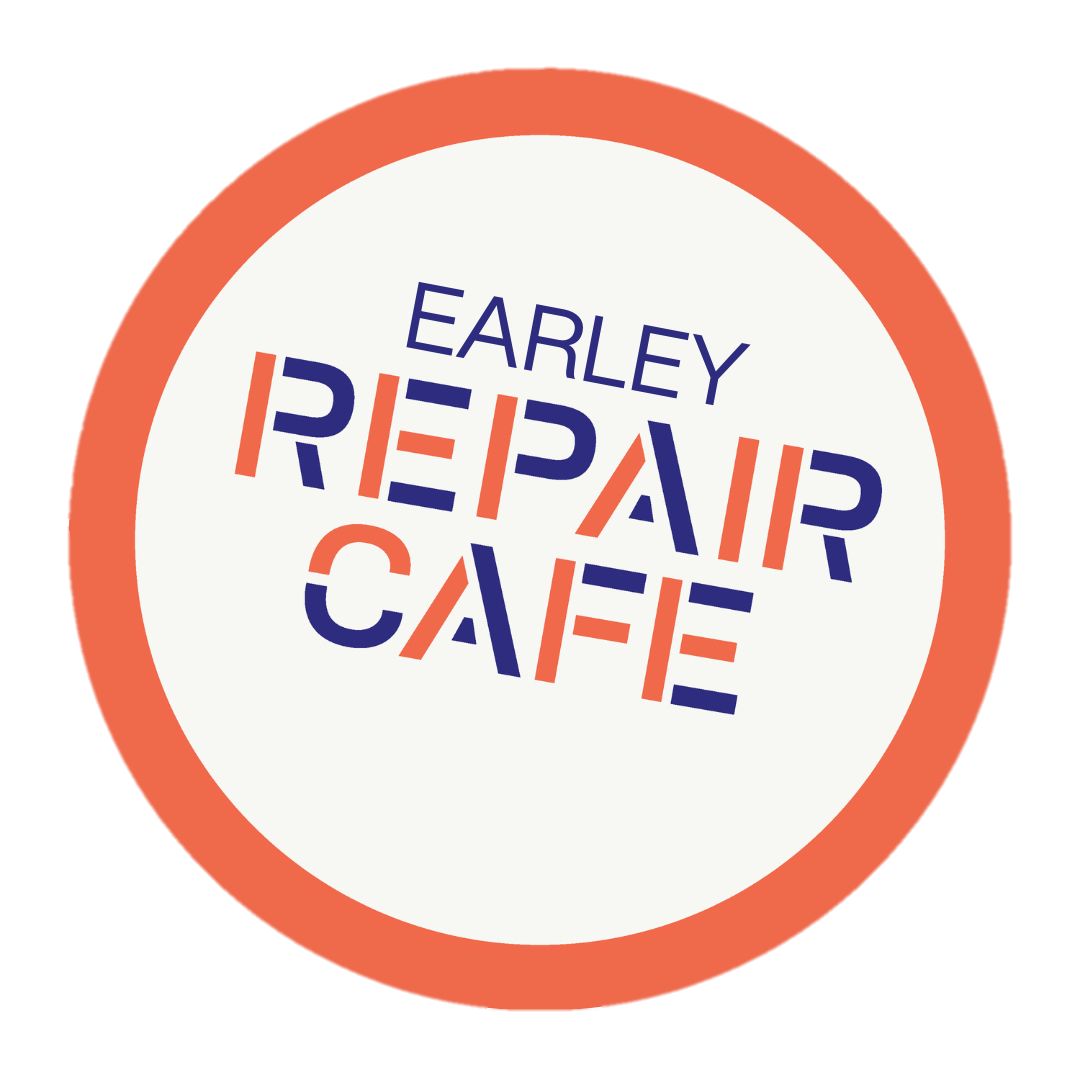 Stats so far…

243 items registered
53% fully repaired
15% partially repaired or pending
That’s 165 items saved!
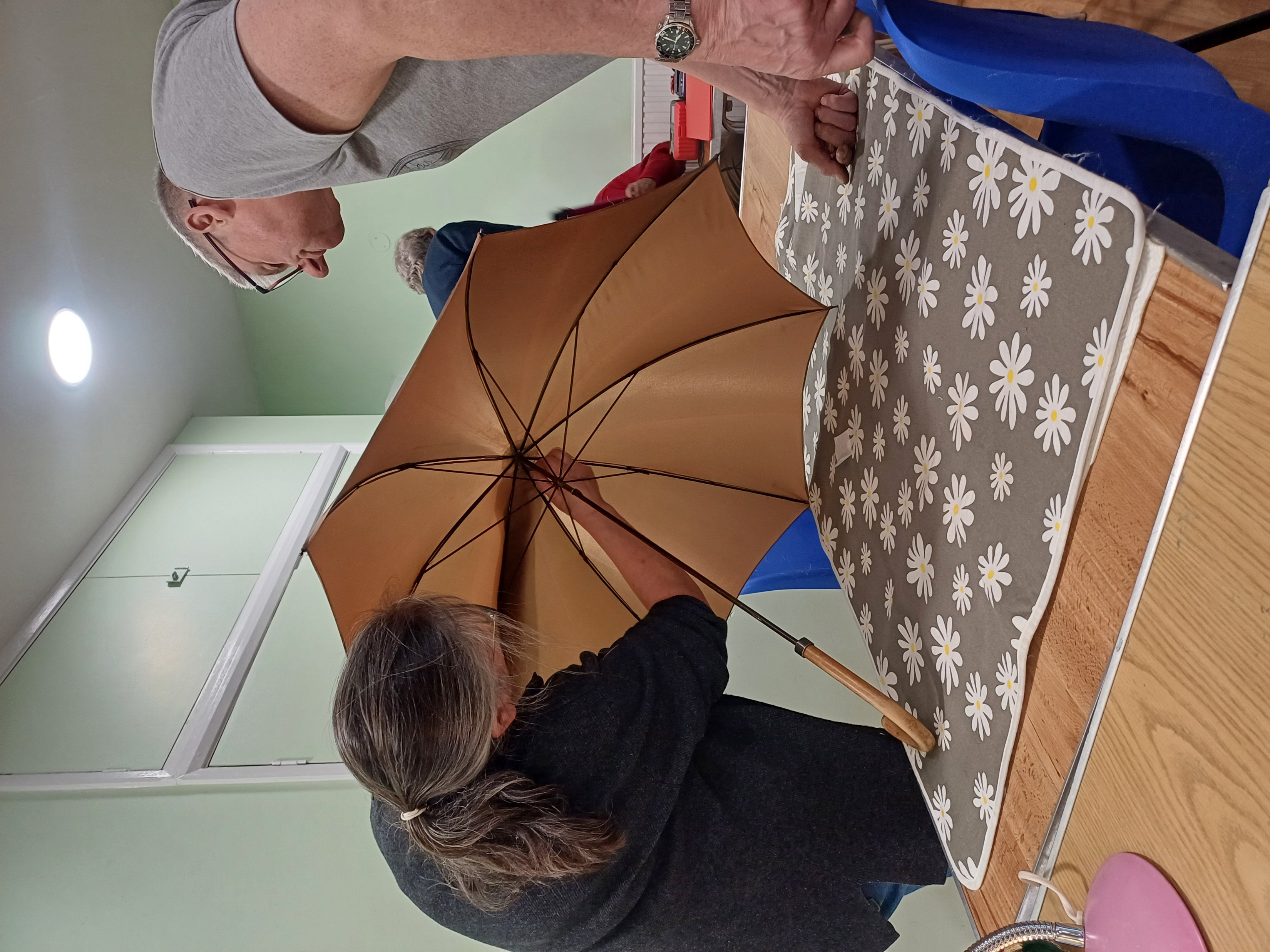 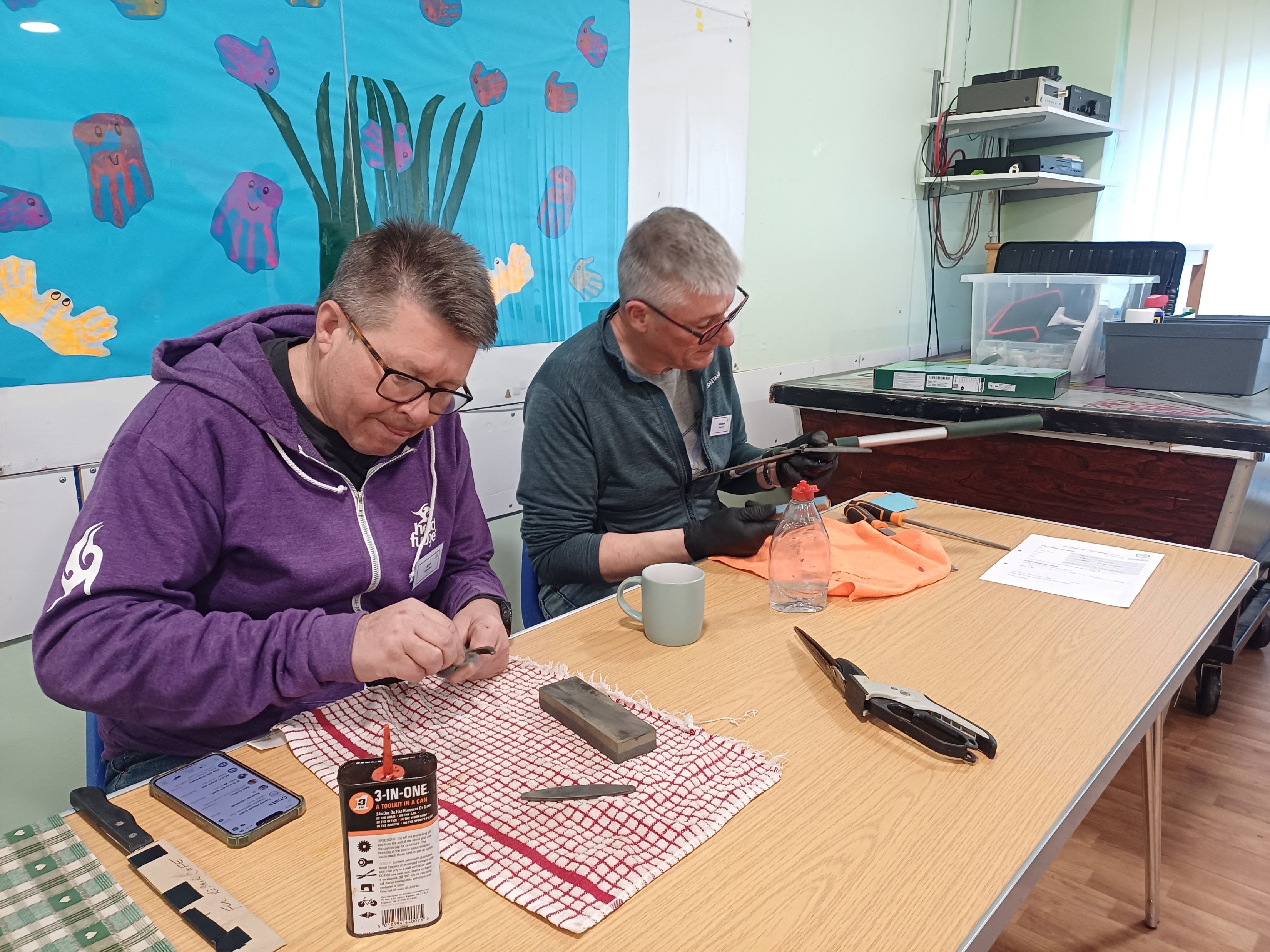 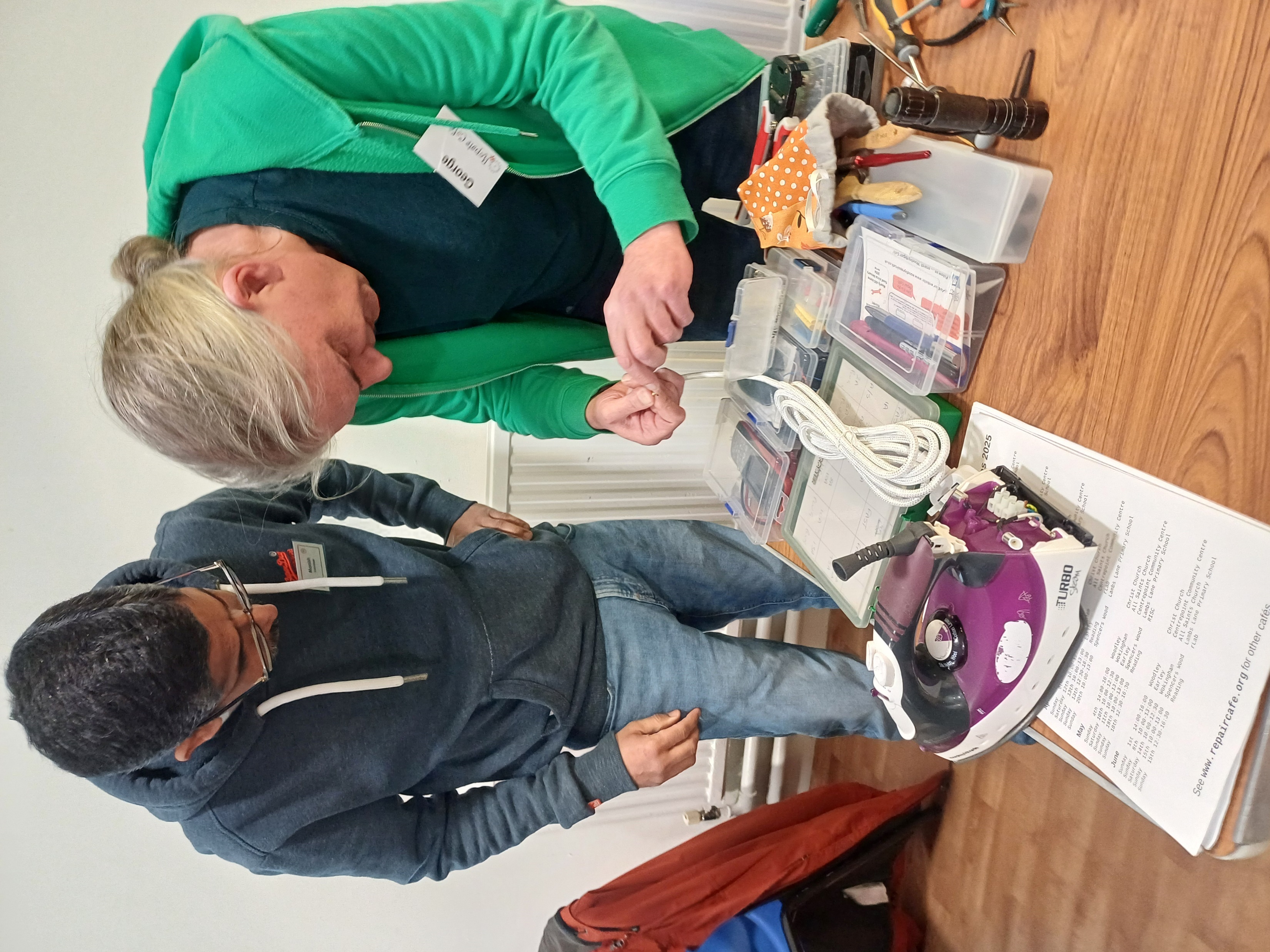 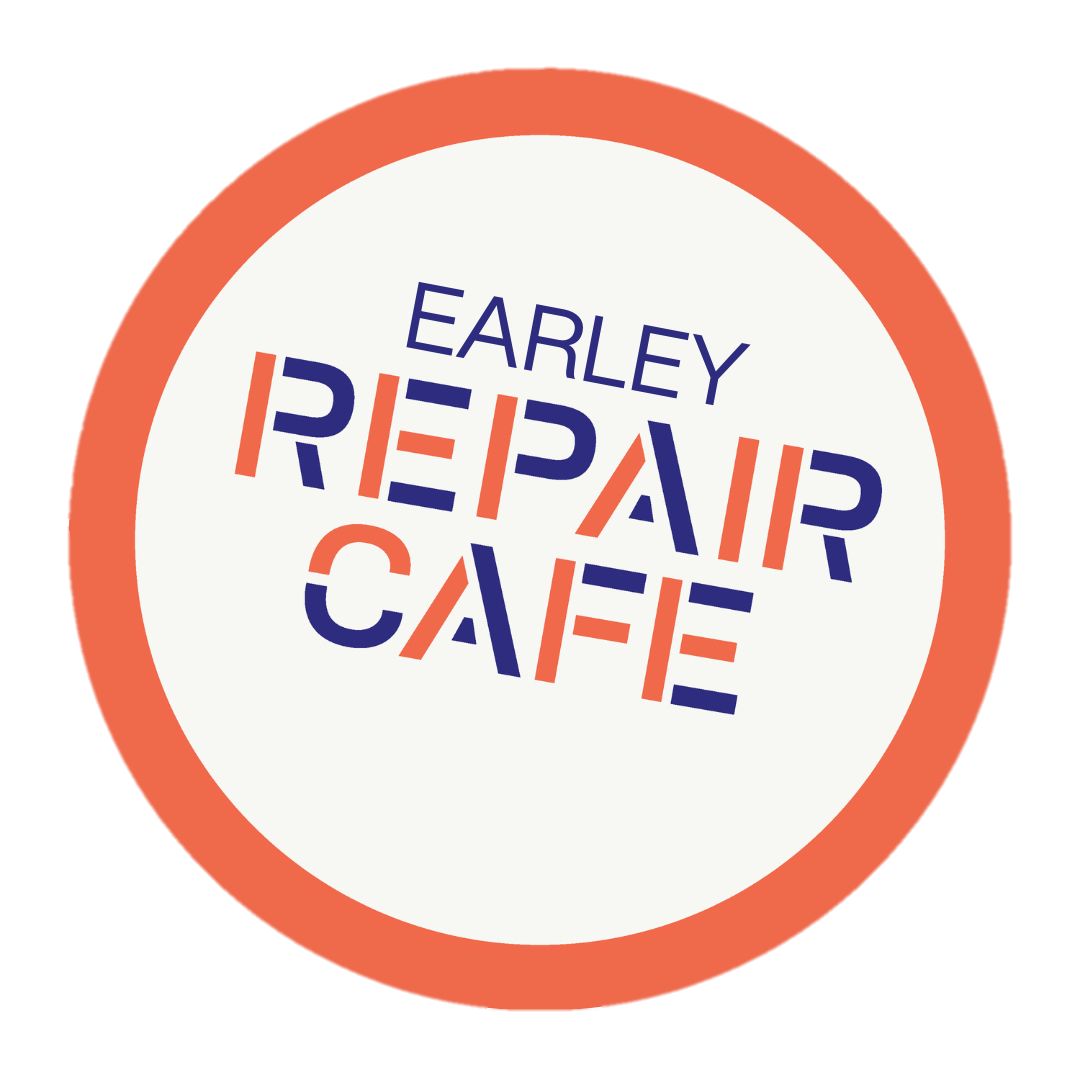 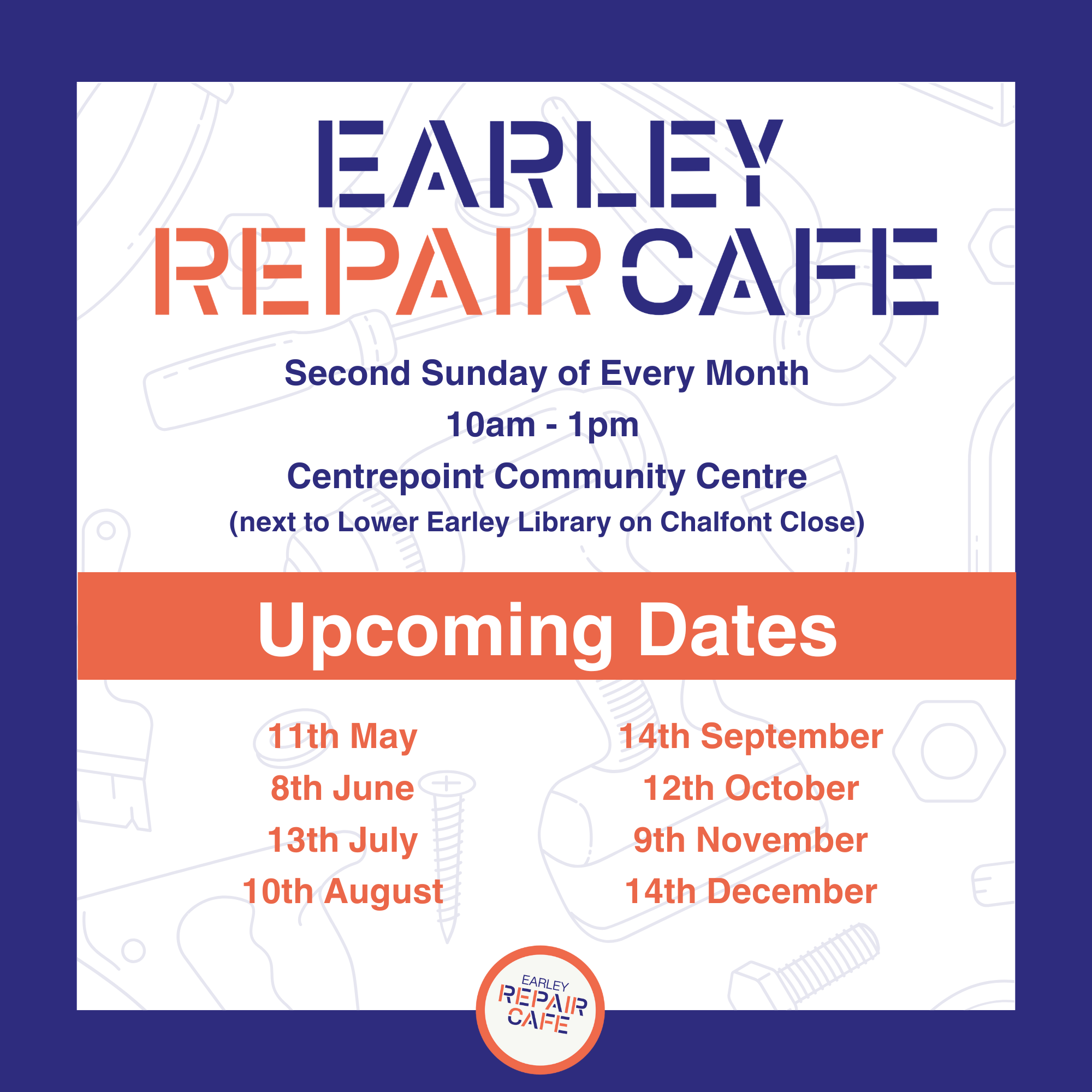 Any Questions?
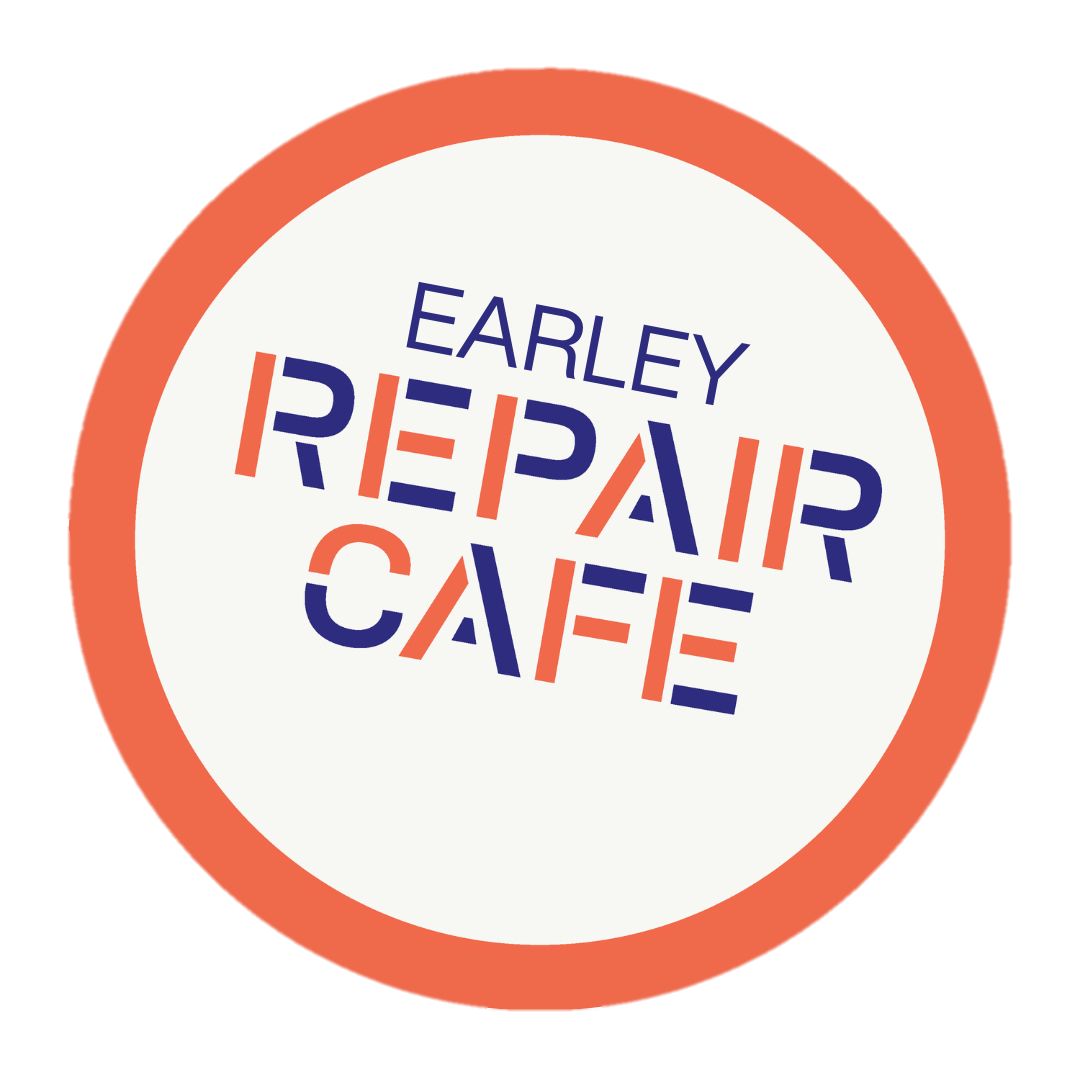 www.earley-tc.gov.uk/earley-repair-cafe